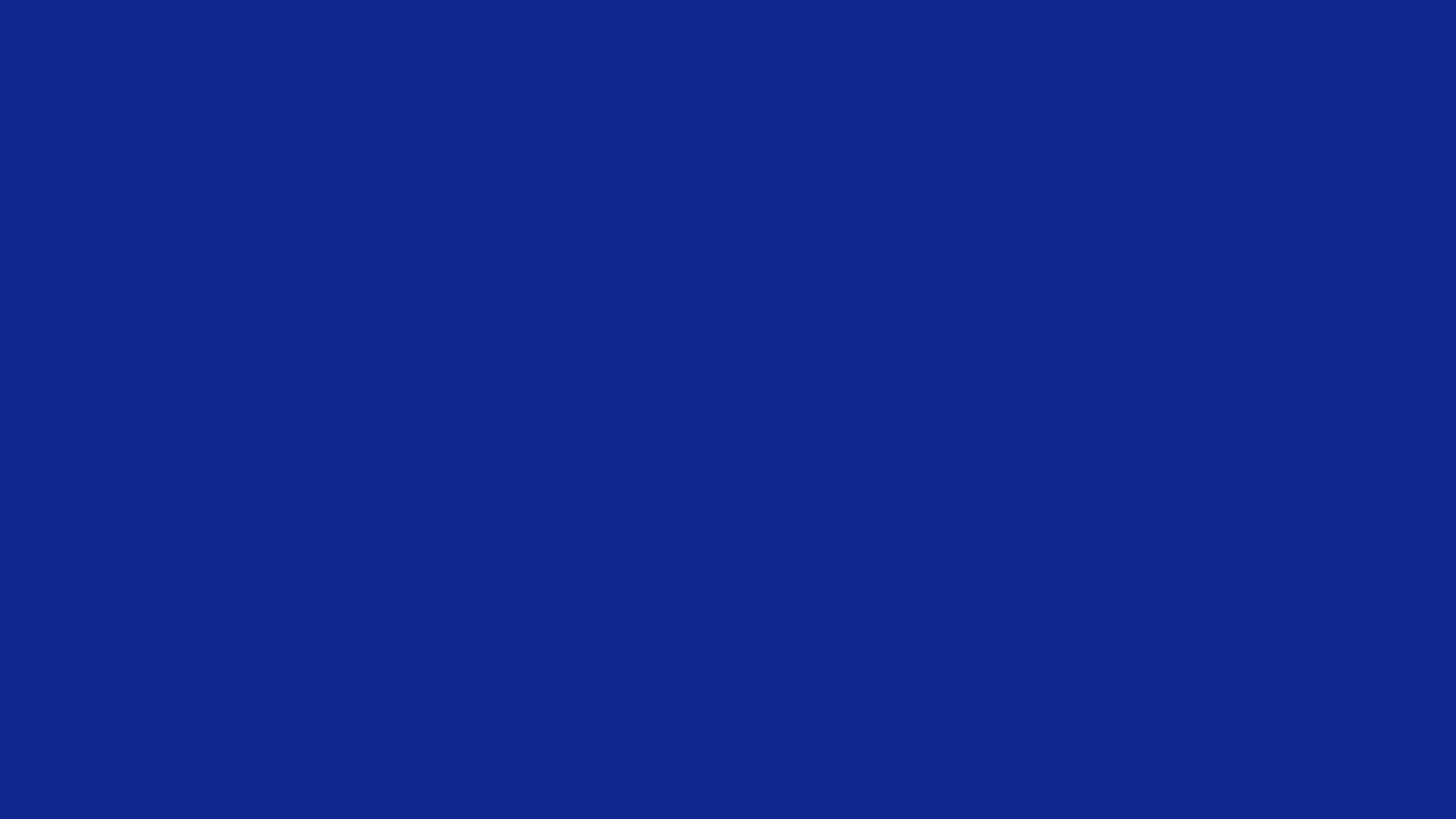 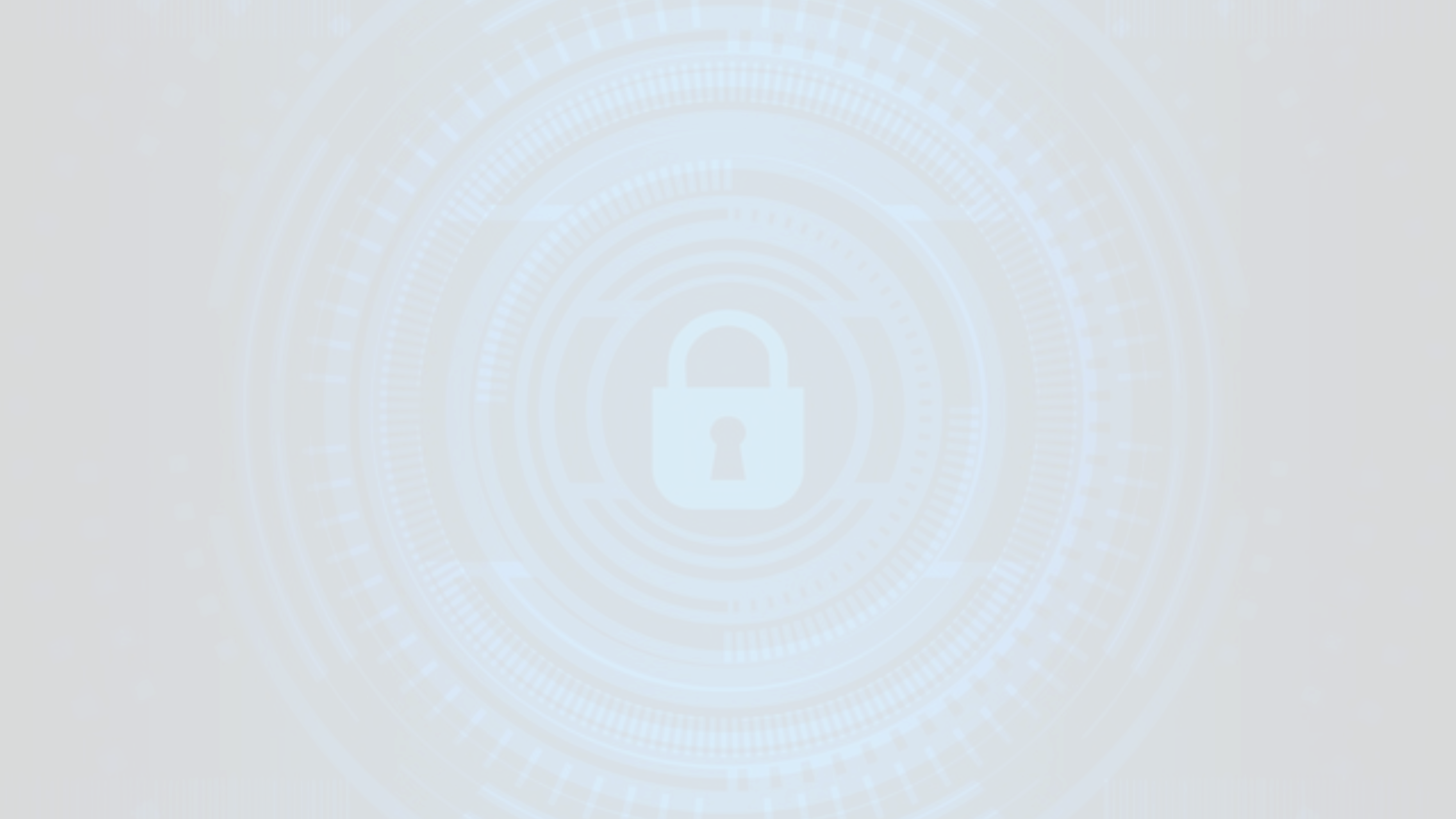 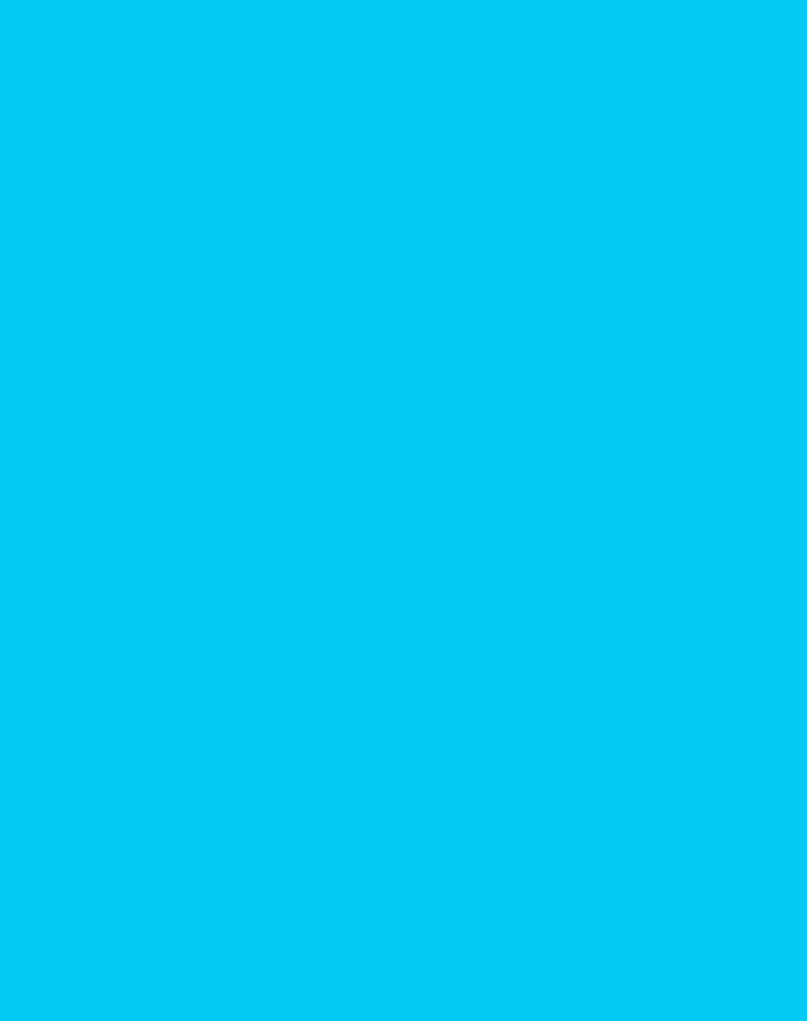 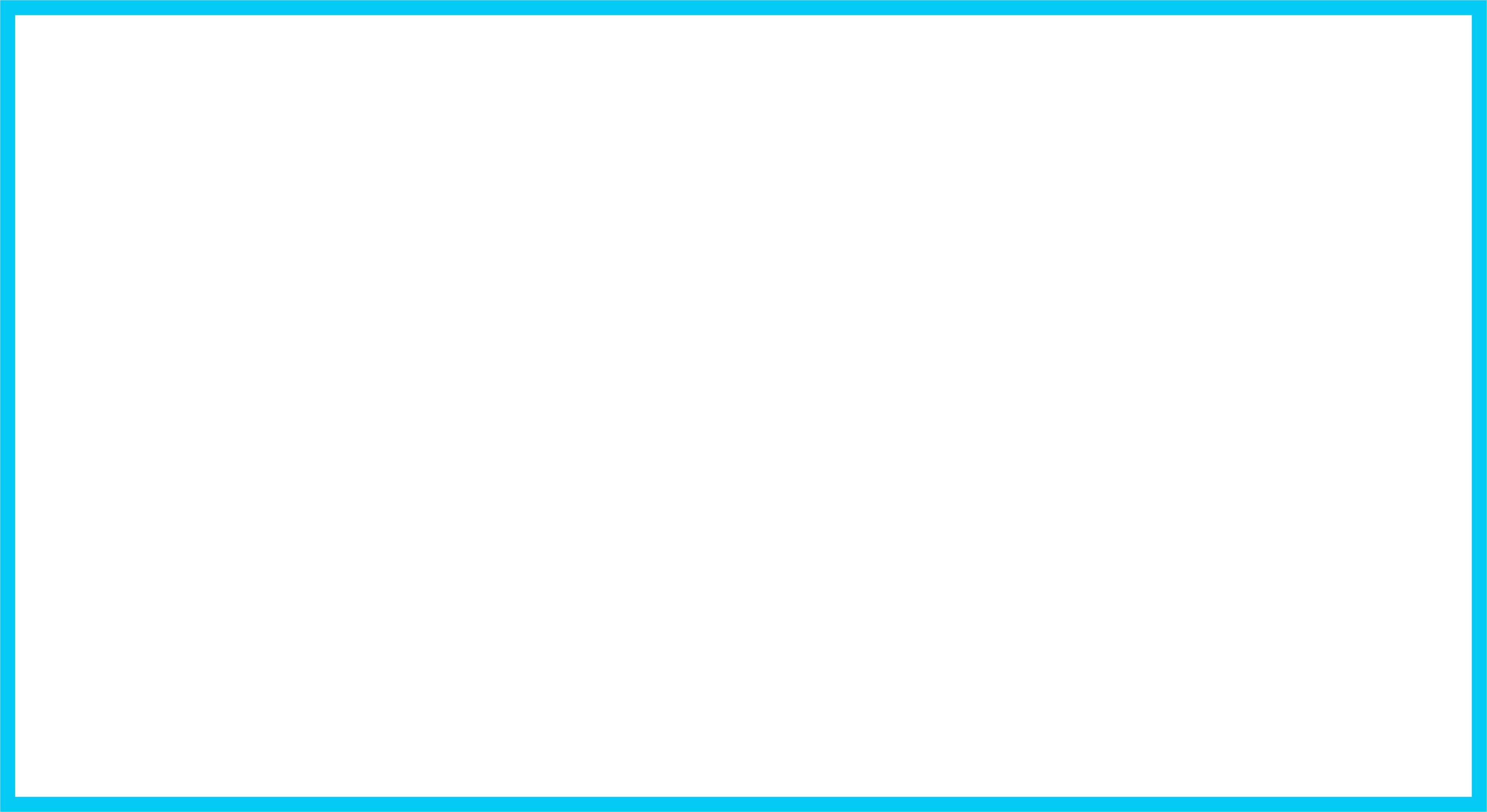 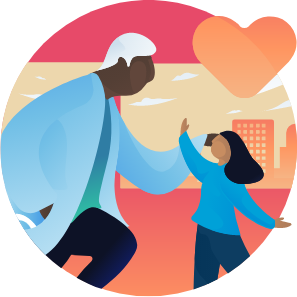 MODULE 4:
Values, Virtues, Principles
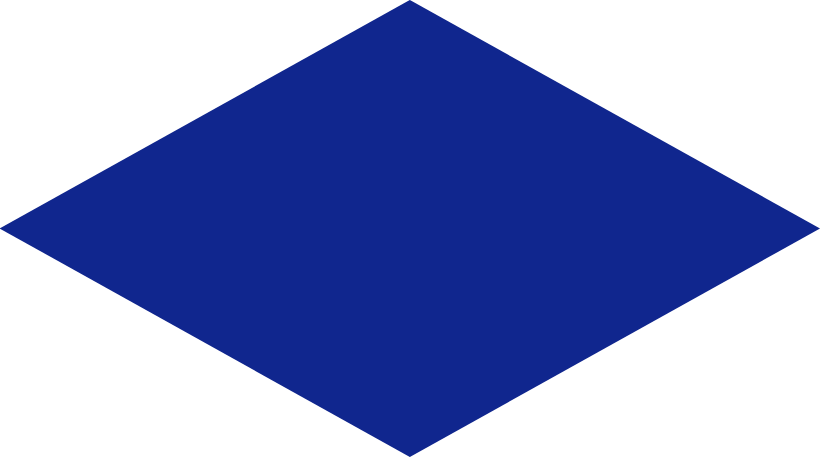 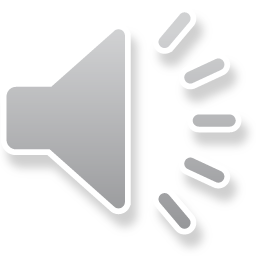 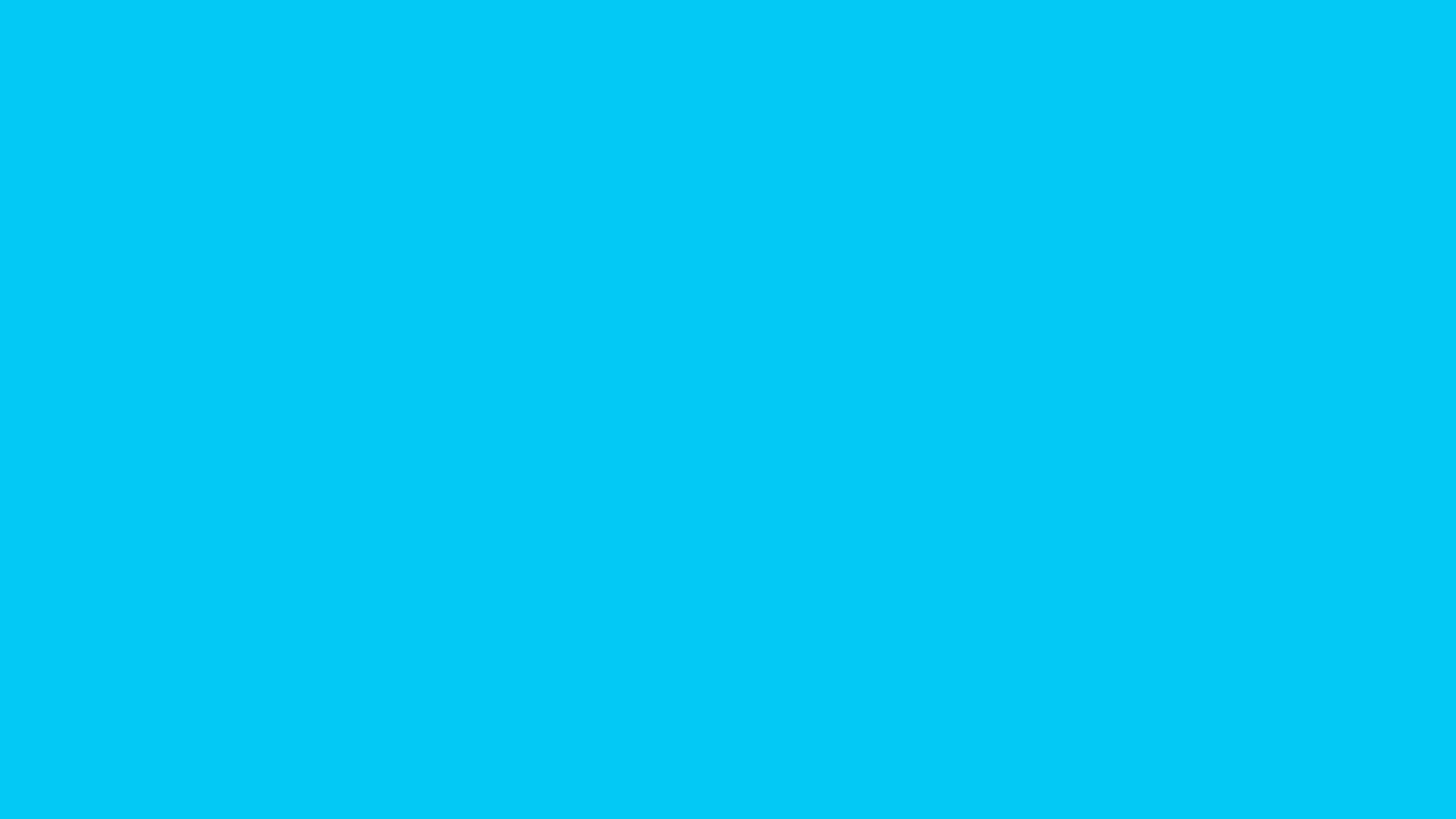 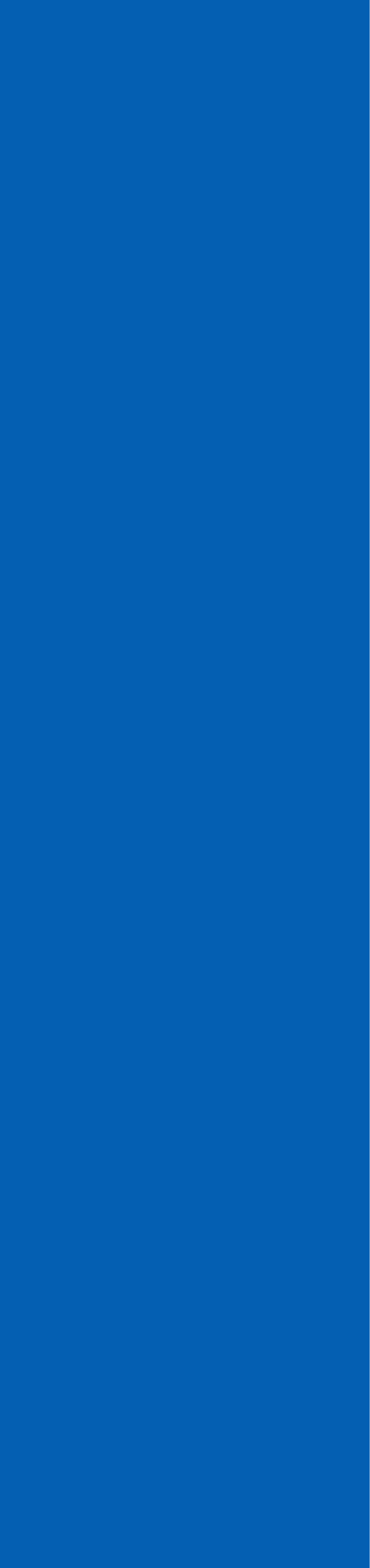 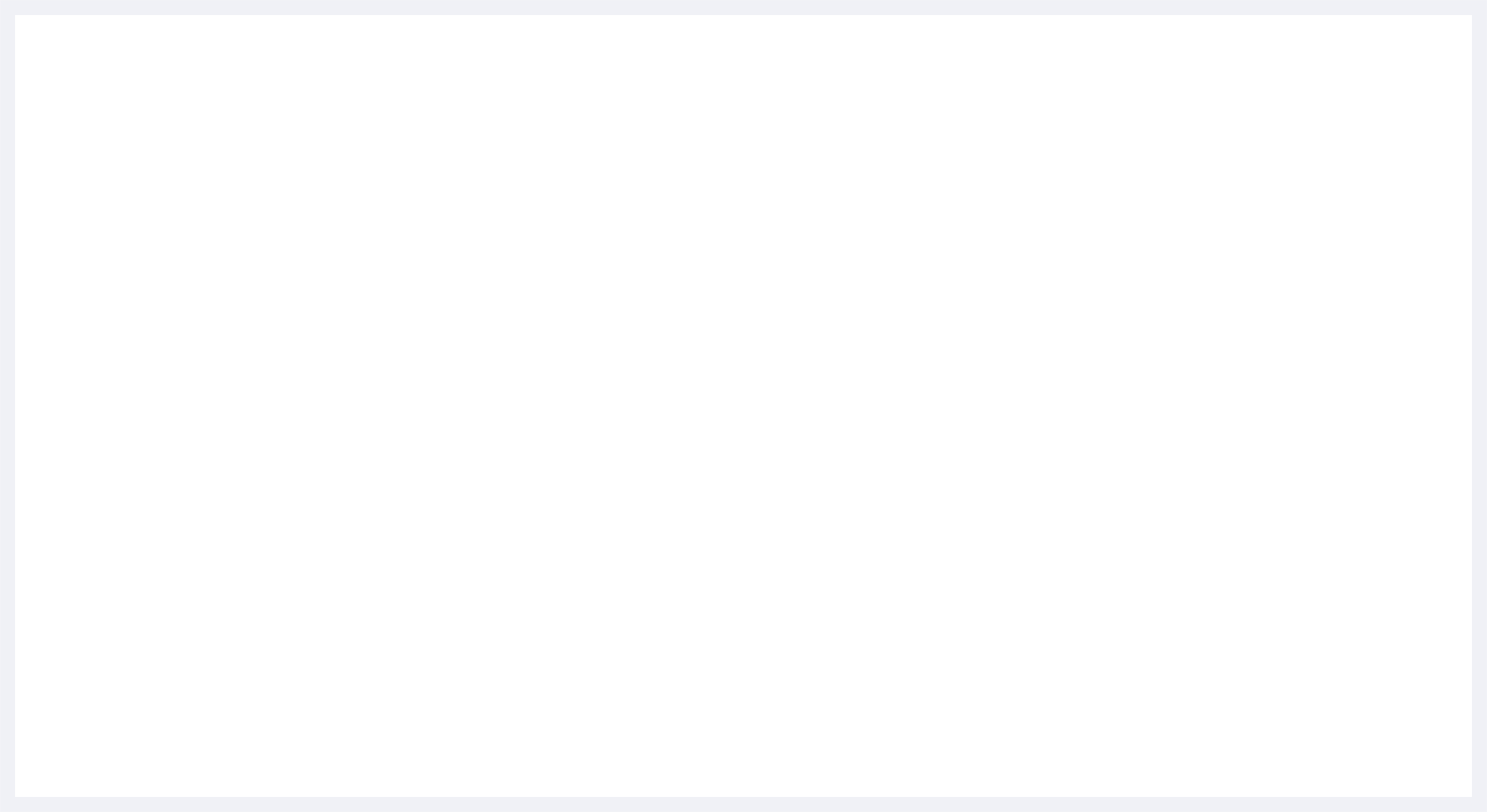 Module Objectives
After completing the module, you will be able to:
 Define what values, virtues and principals are,
 Discuss how we use these concepts in ethical decision-making,
 Discuss the learned concepts using the case study.
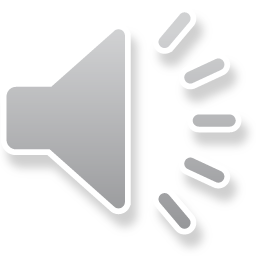 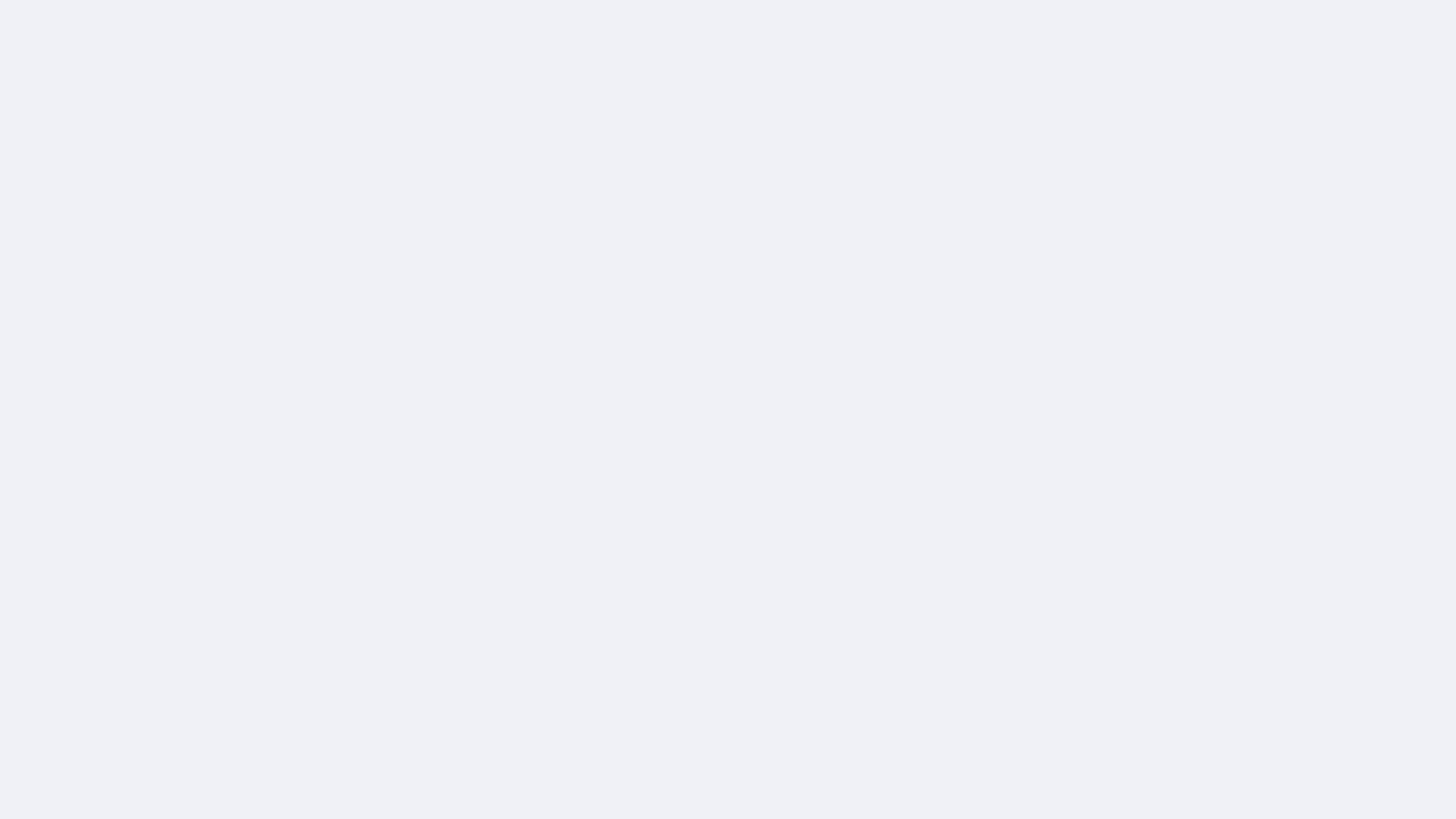 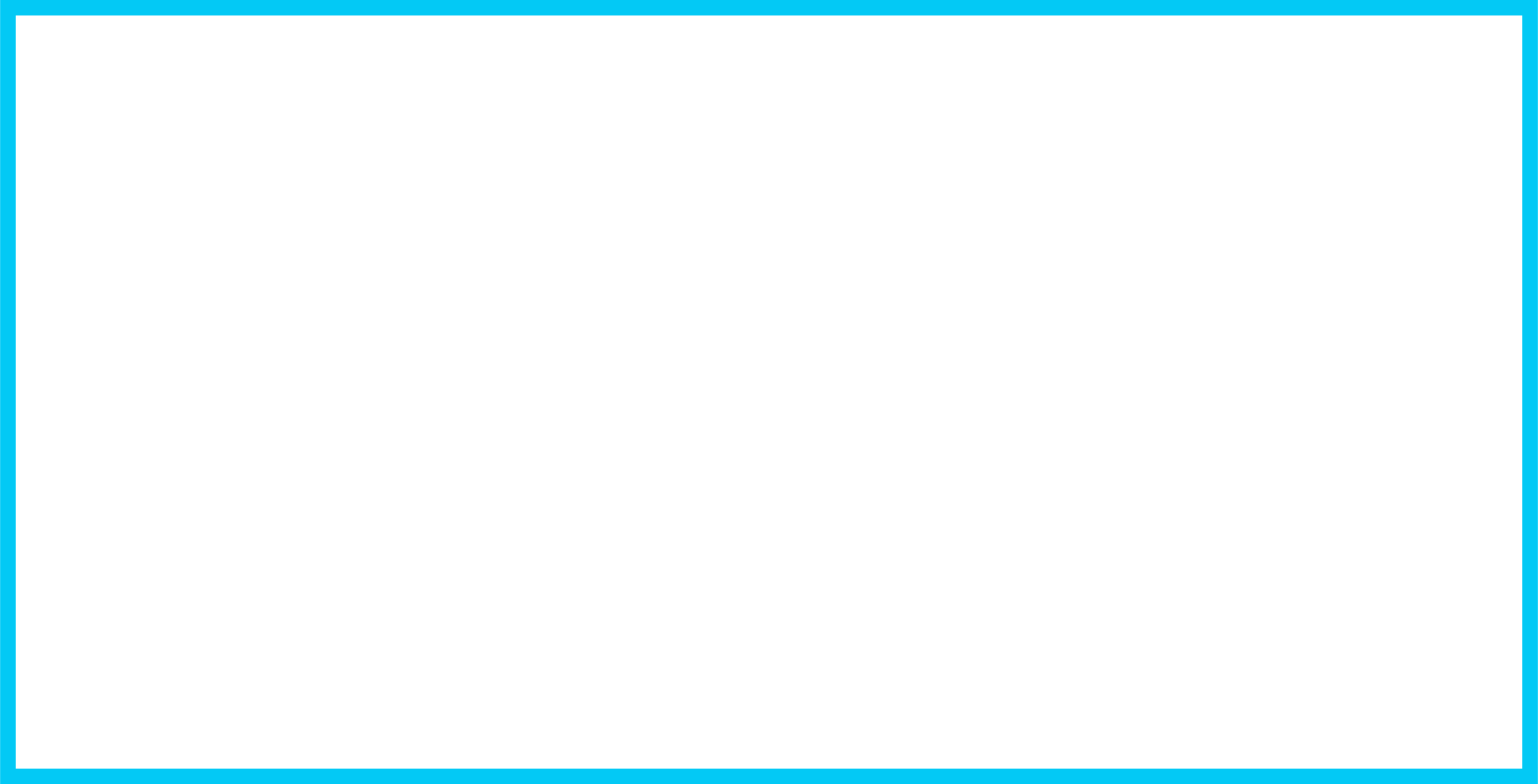 Before you start with the module, what are the key values that you follow in your personal and professional life?
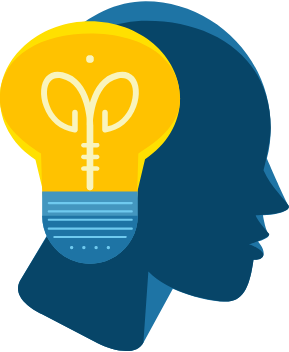 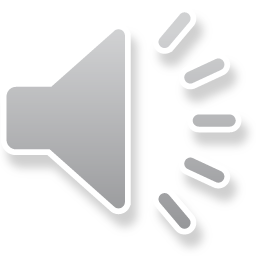 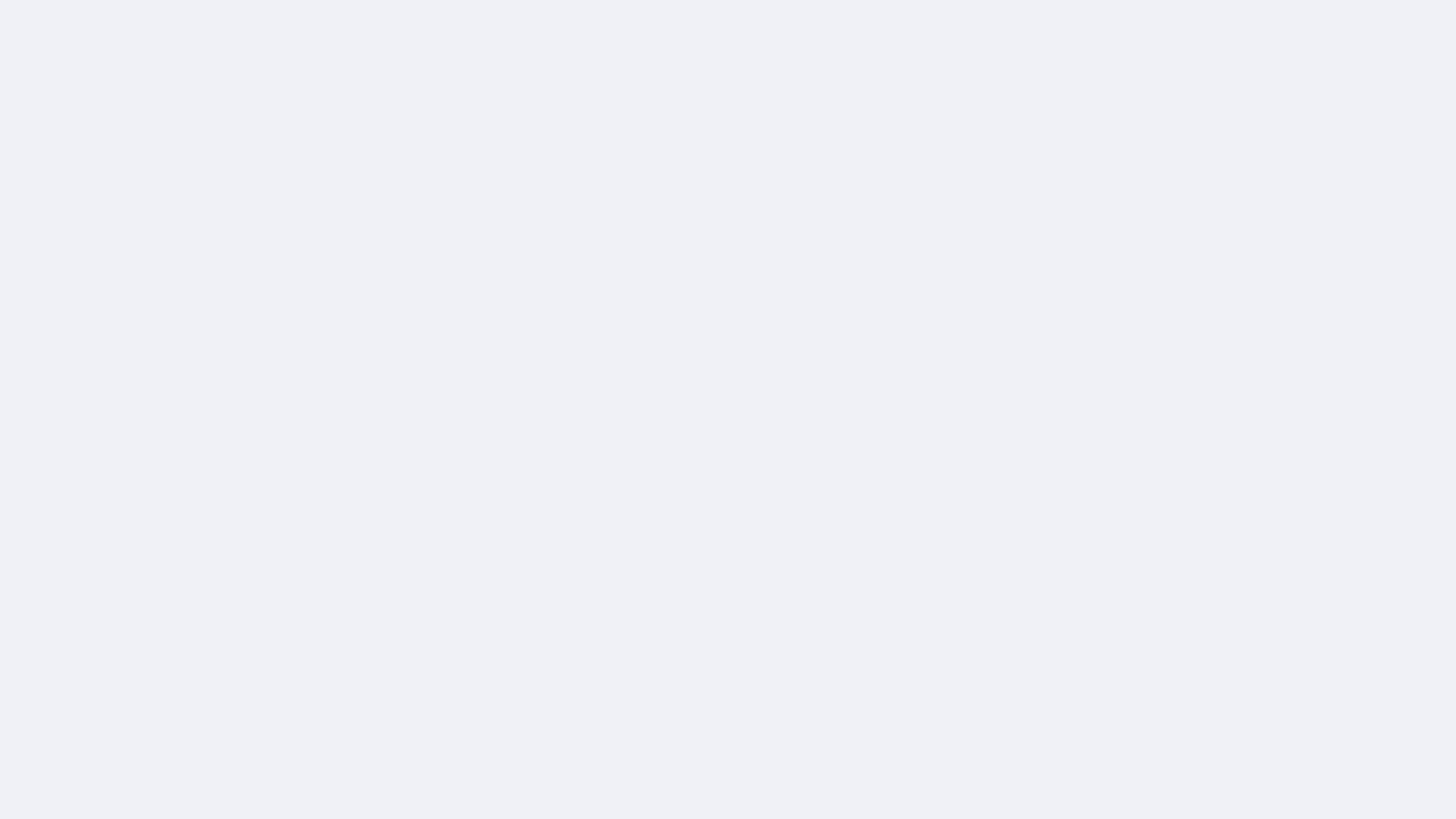 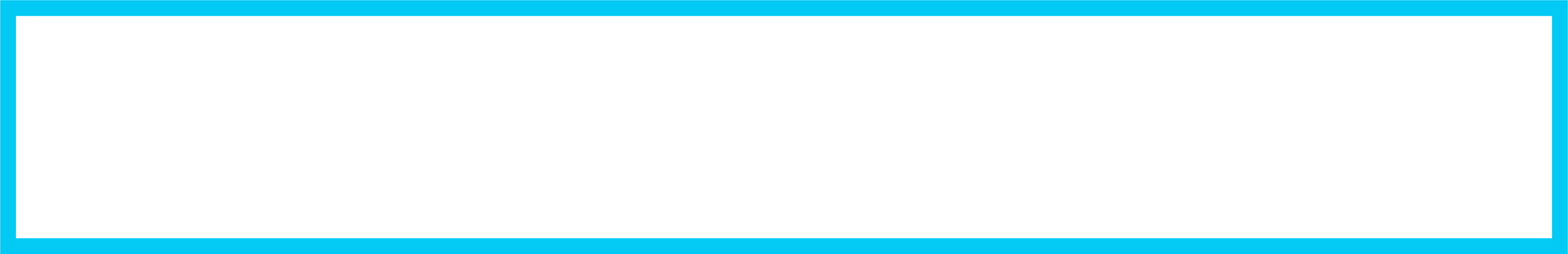 Values
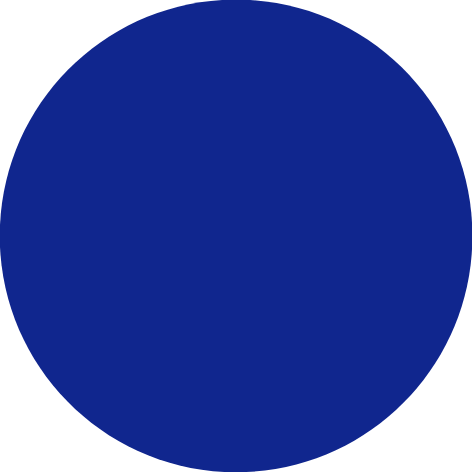 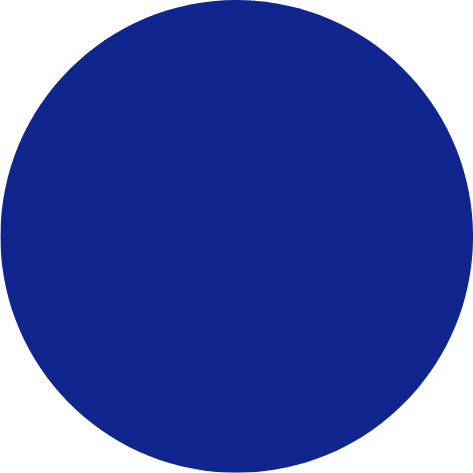 Absolute/relative
Intrinsic/extrinsic
Explicit/implicit
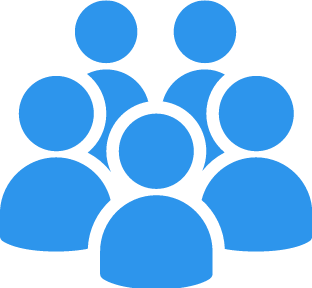 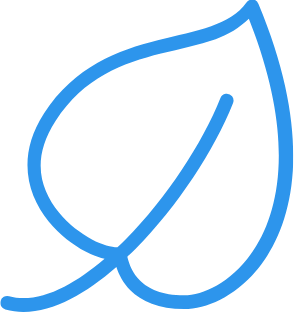 Guiding standard for our actions and decisions
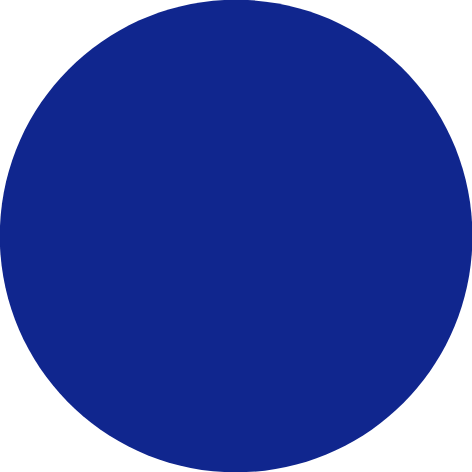 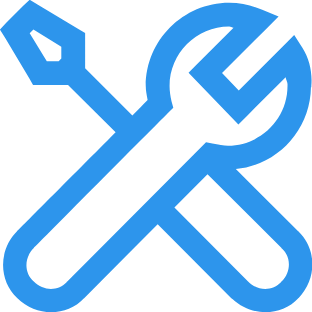 The basis of our choices
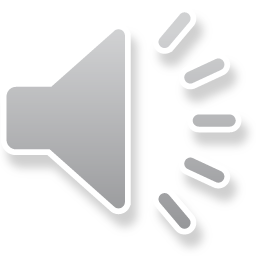 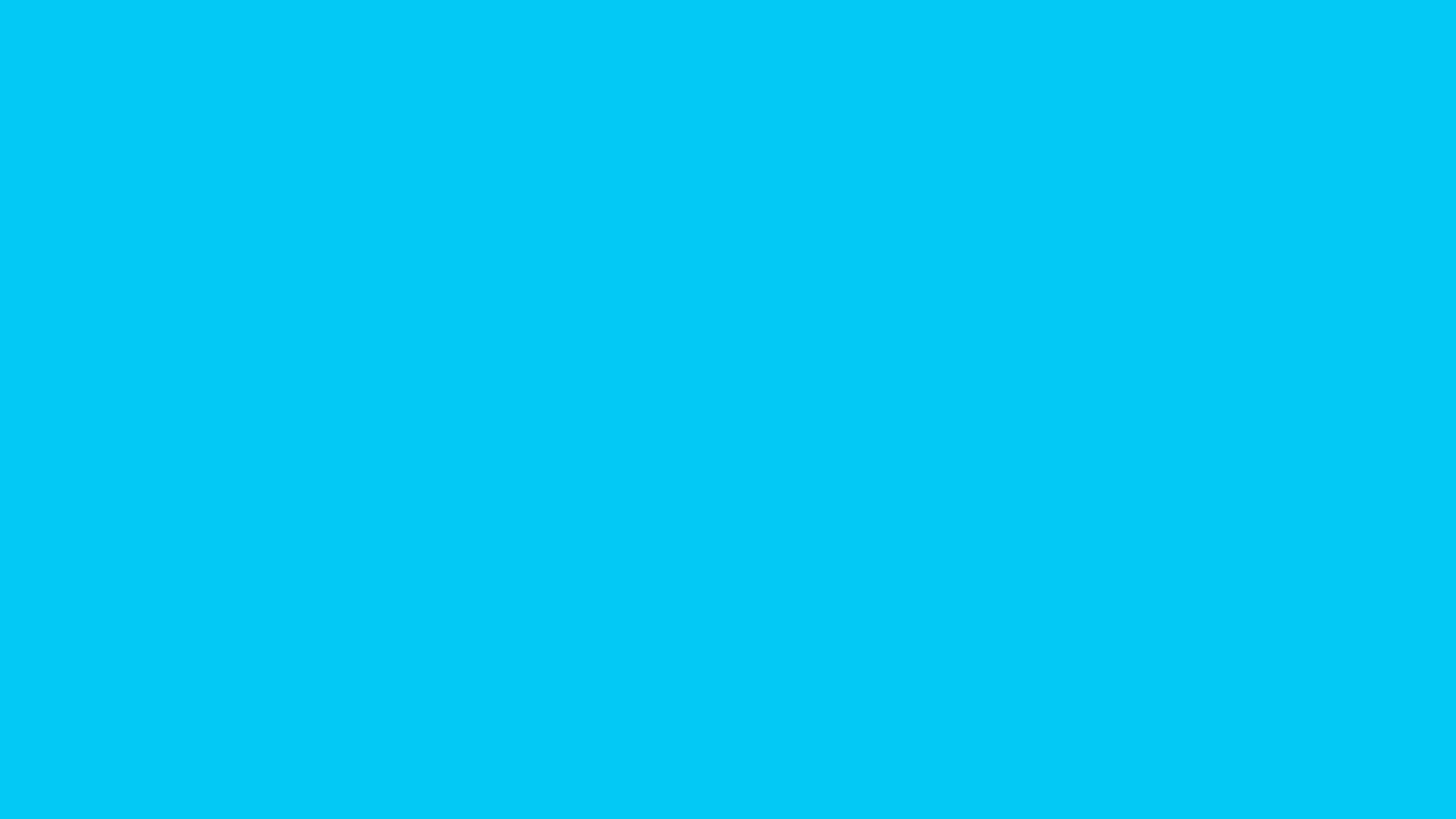 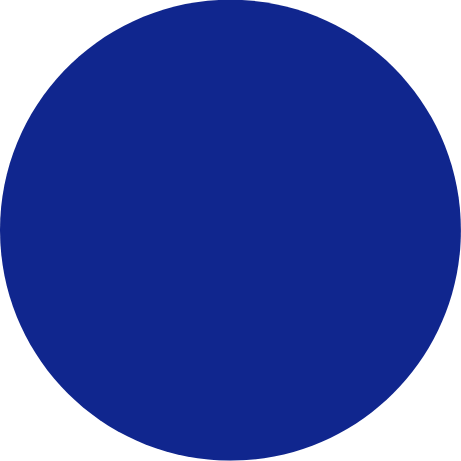 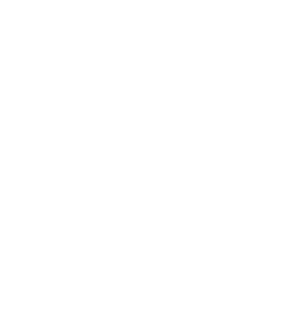 My Core Values
Fairness
Relationships
Risk-taking
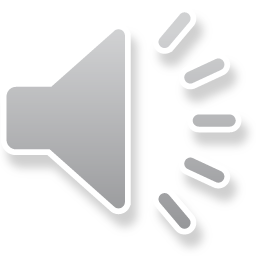 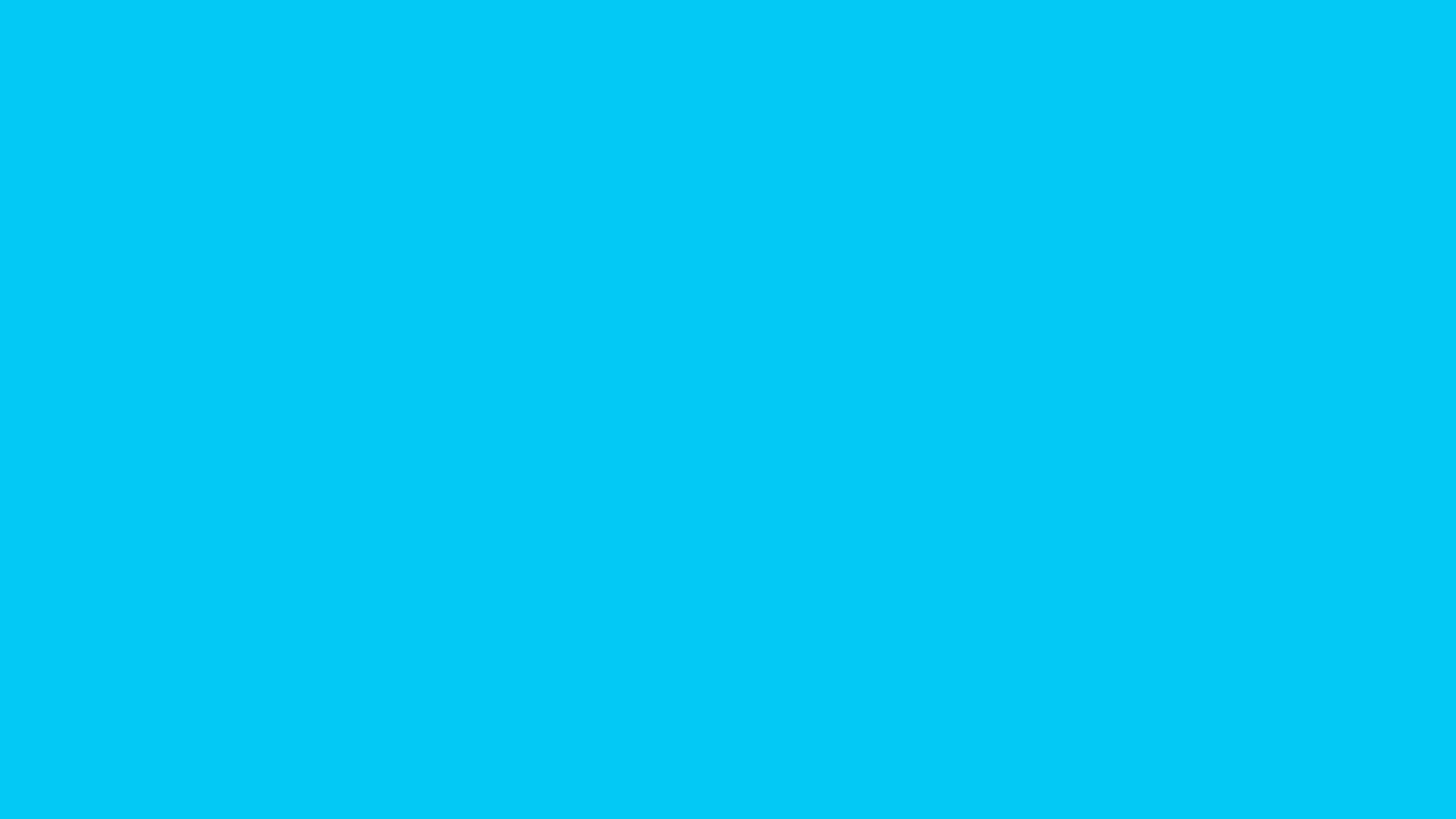 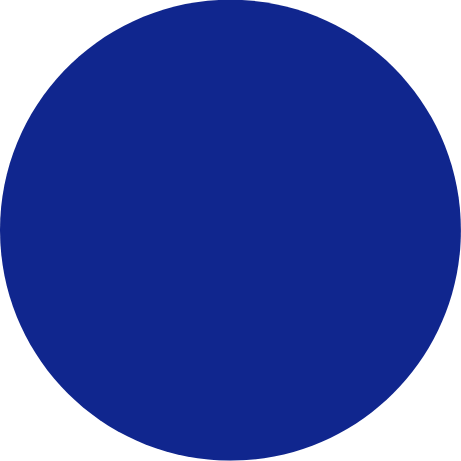 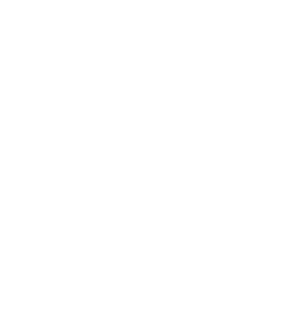 CAN Code of Ethics for Registered Nurses (2017)
Providing Safe, Compassionate, Competent and Ethical Care
Promoting Health and Well-Being
Promoting and Respecting Informed-Decision-Making
Honouring Dignity
Maintaining Privacy and Confidentiality
Promoting Justice
Being Accountable
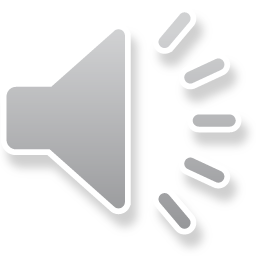 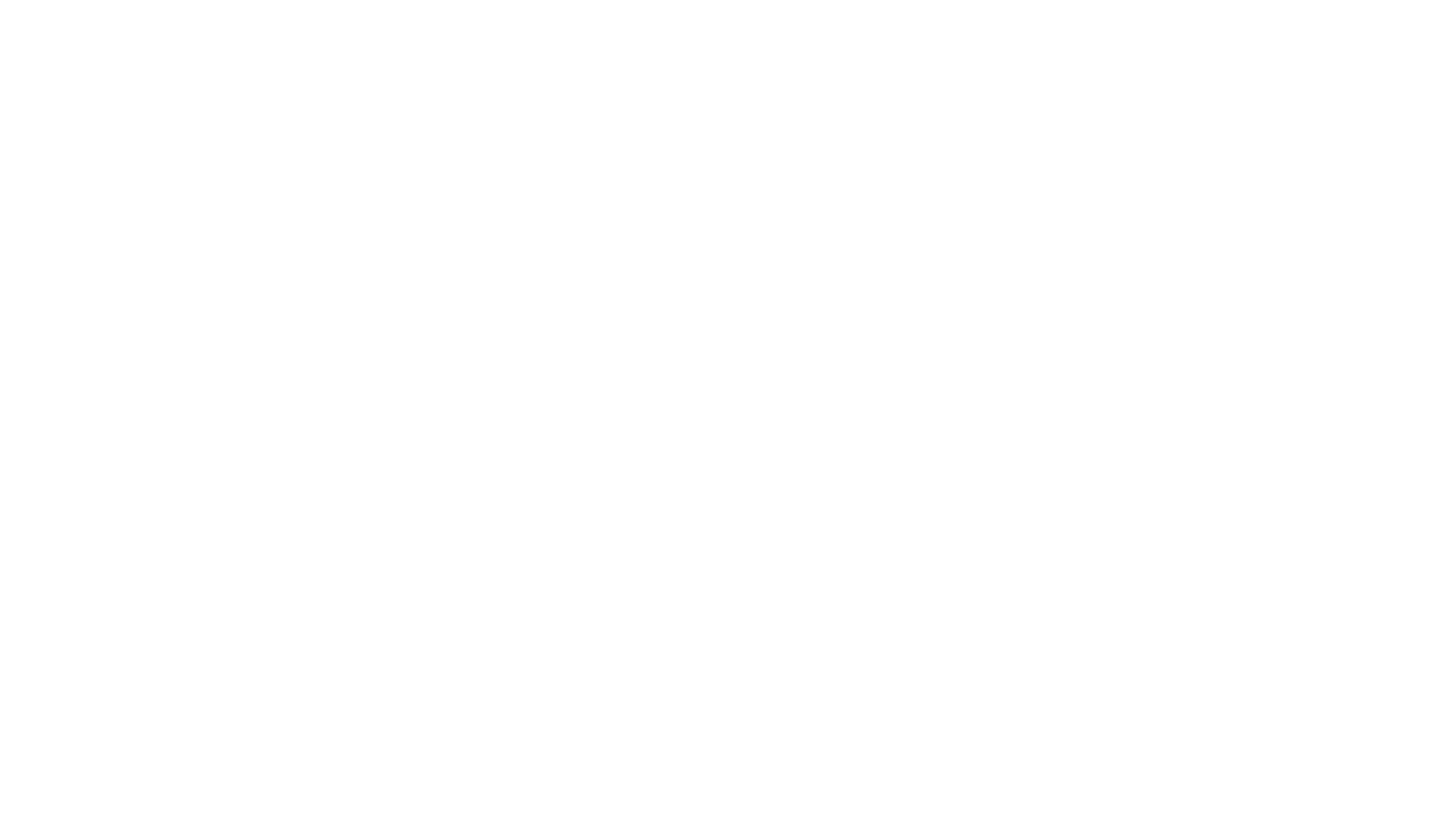 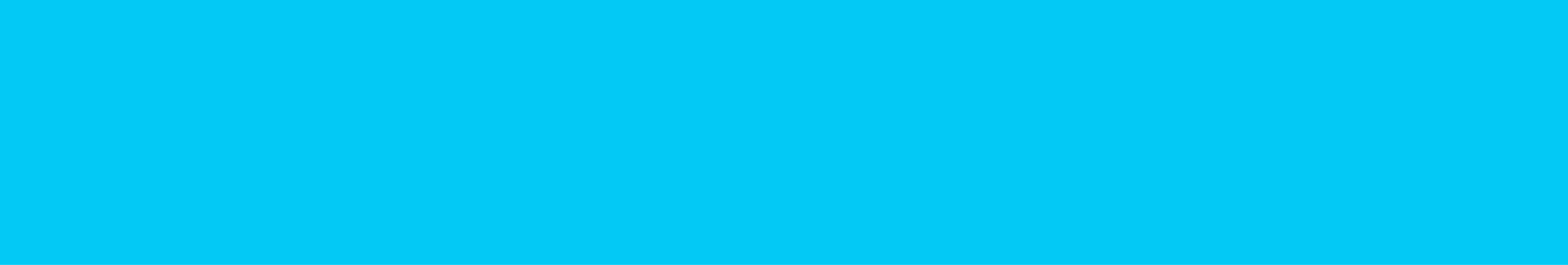 Virtues
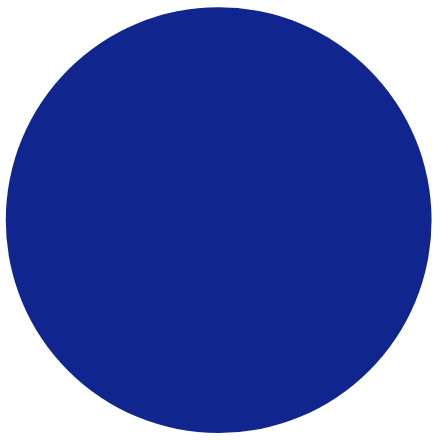 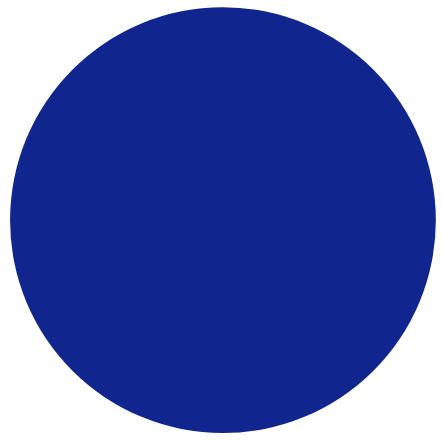 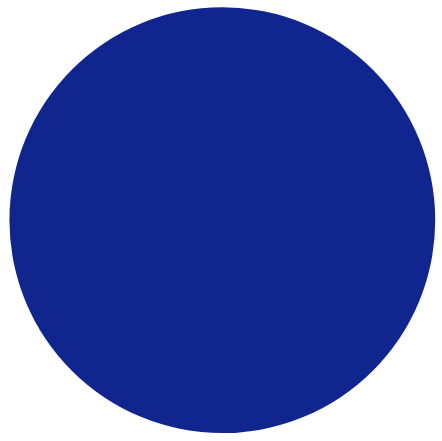 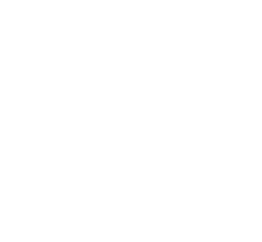 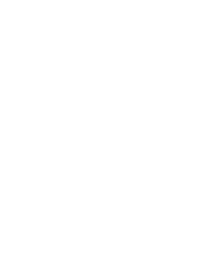 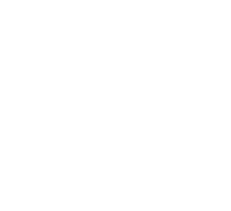 A good moral quality in a person
Trait of excellence
a point between a deficiency and an excess of a trait
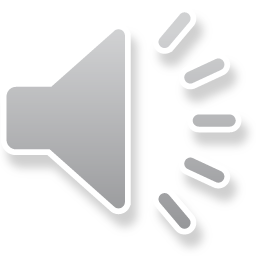 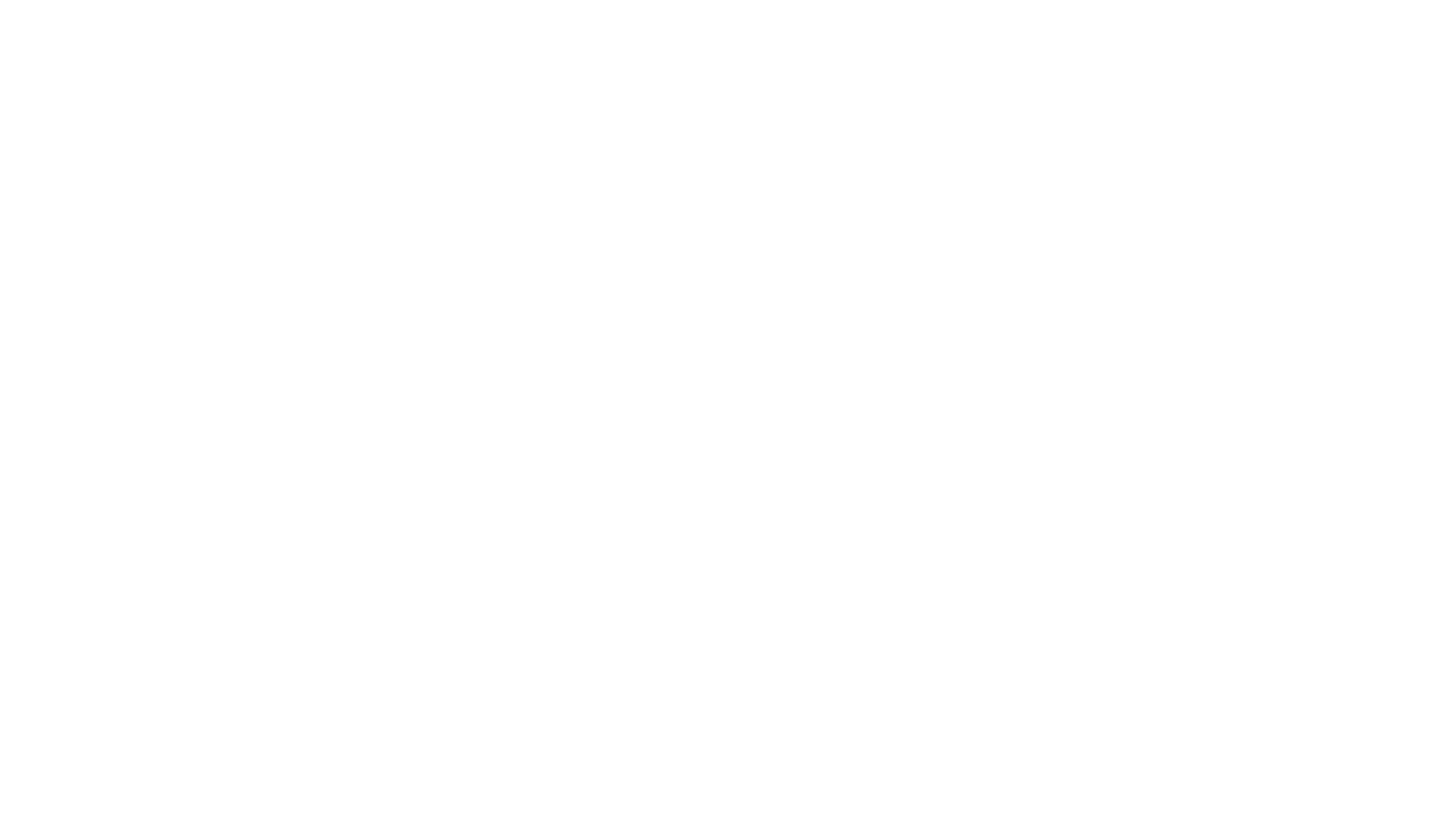 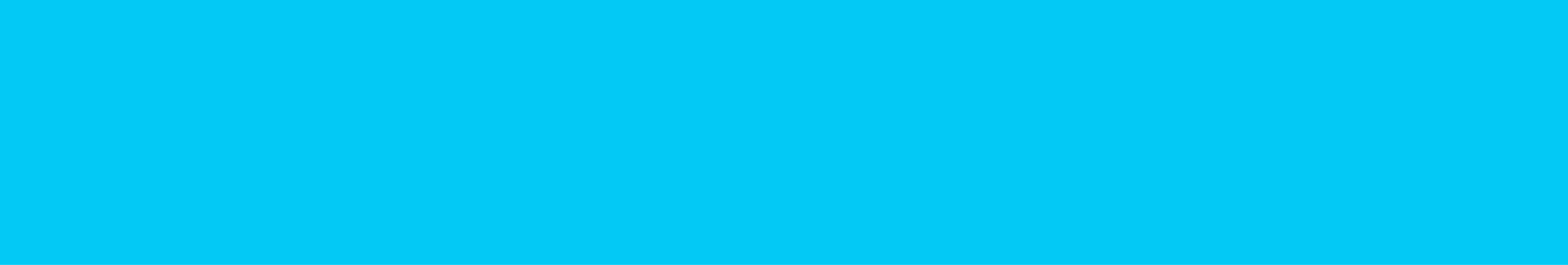 Principles
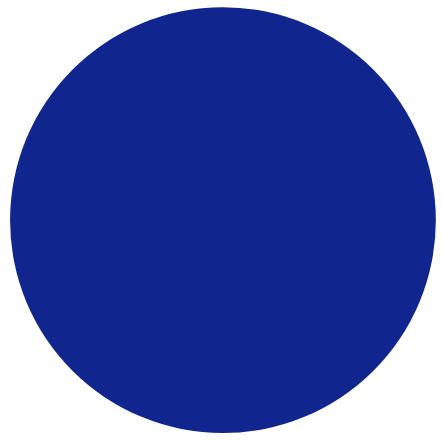 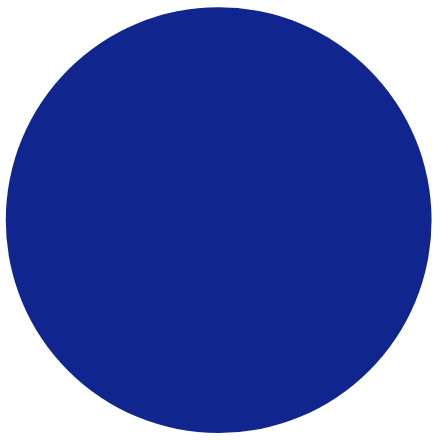 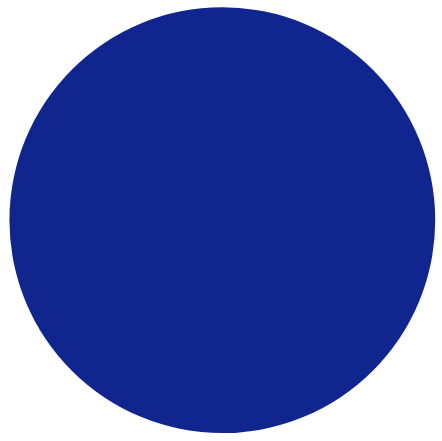 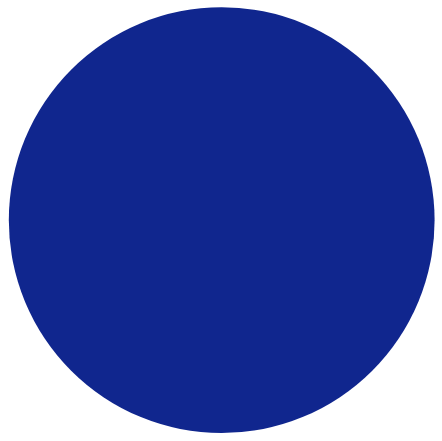 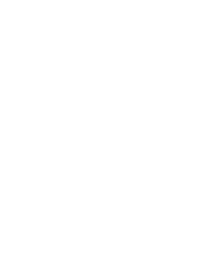 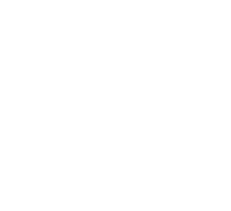 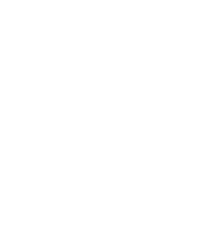 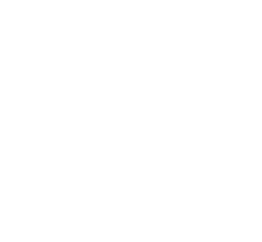 Autonomy
Beneficence
Justice
Non maleficence
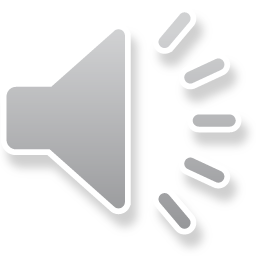 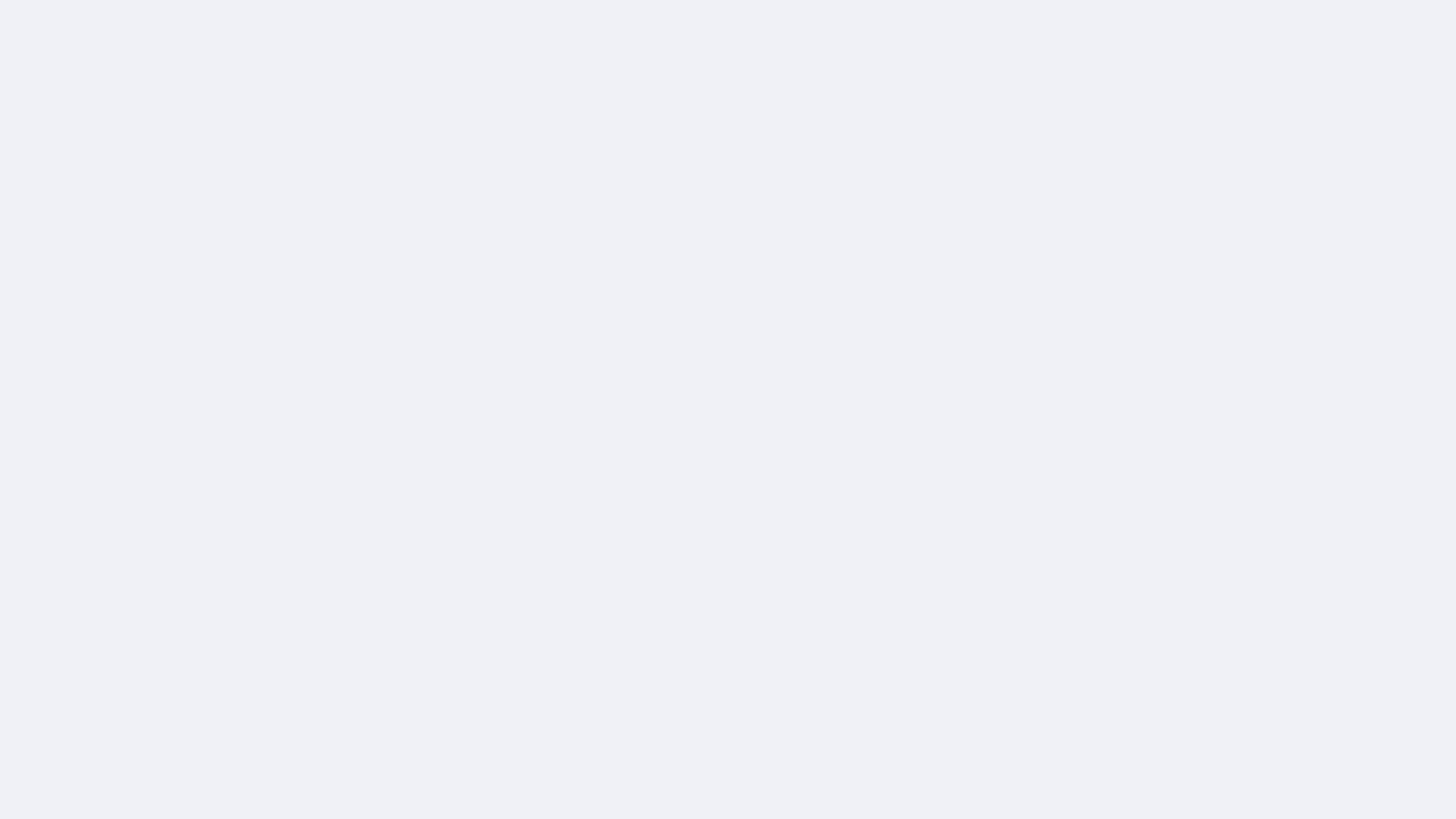 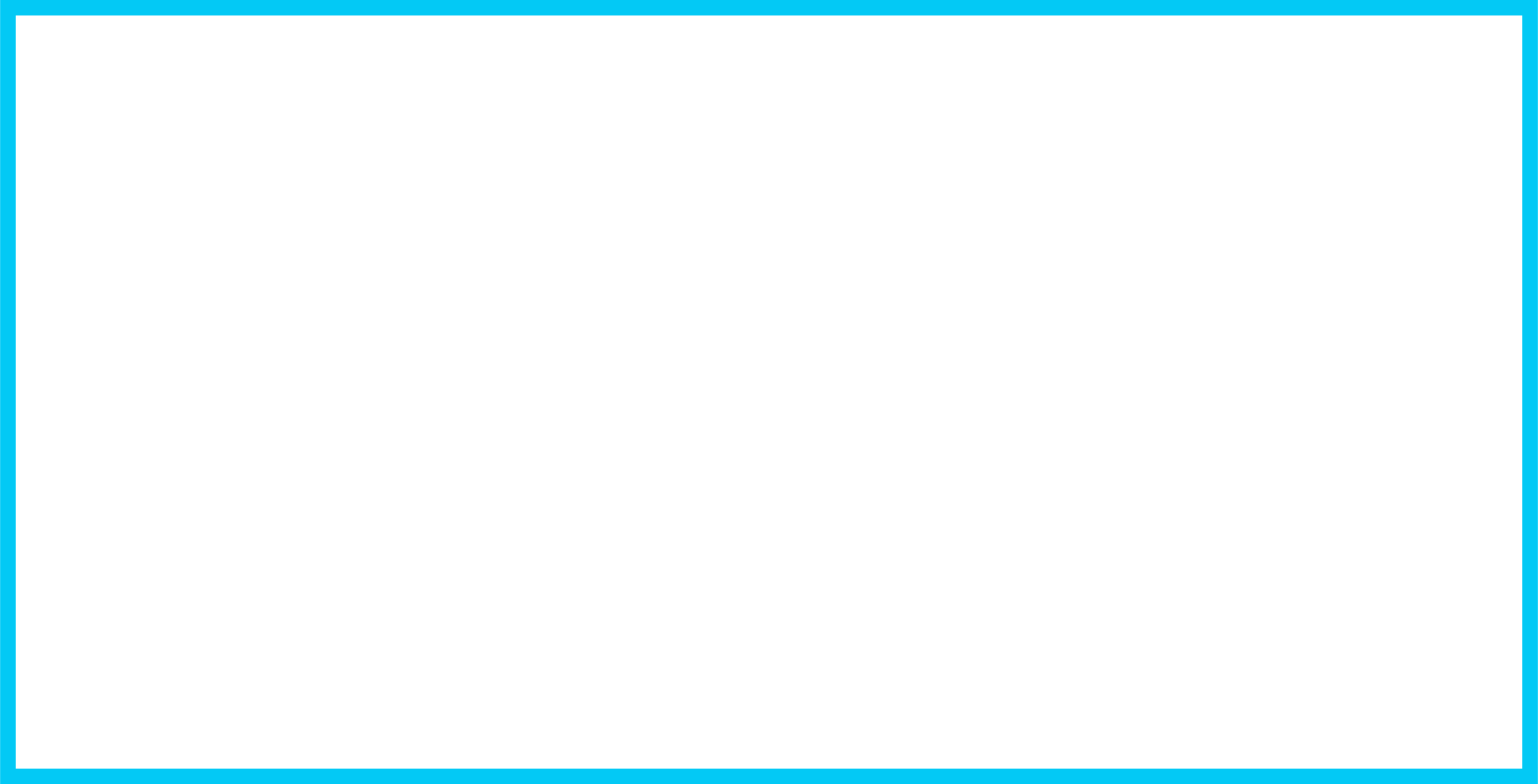 Let's pause the slides now and go to this module's case study. 
Upon reading the case, reflect on what values, virtues and principles are in play in this scenario.
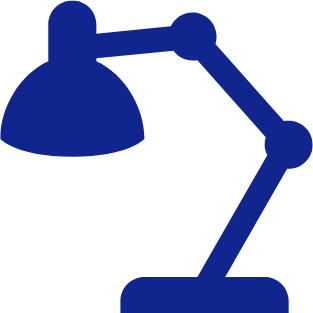 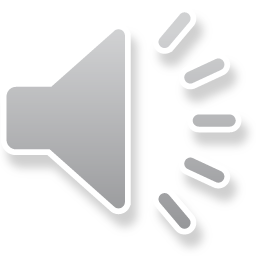 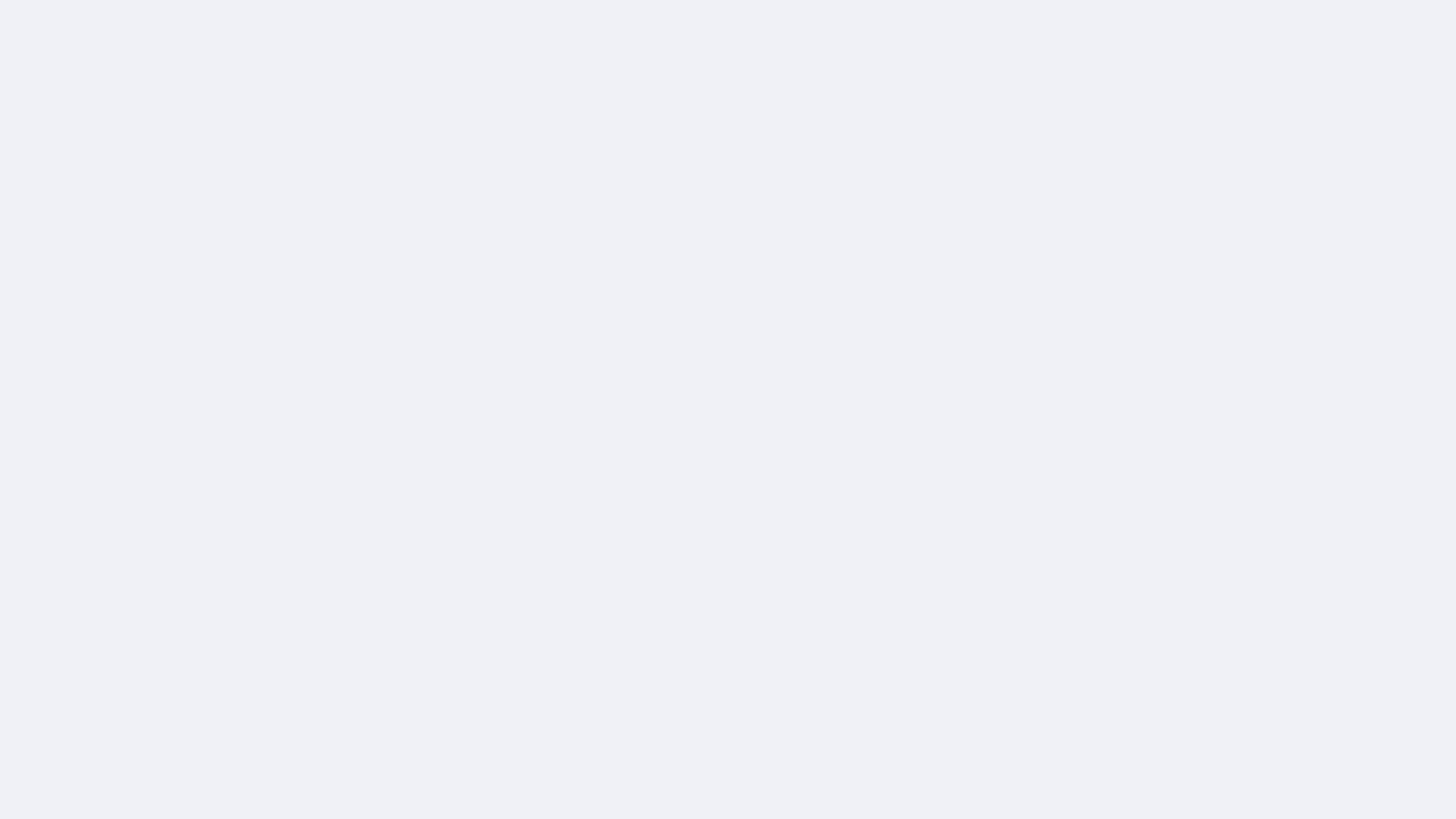 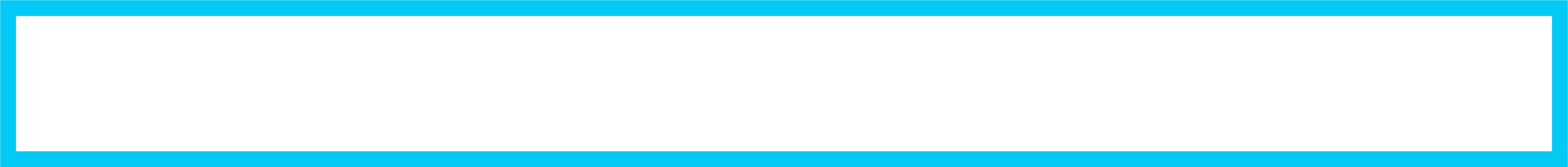 Common Errors in Ethical Arguments
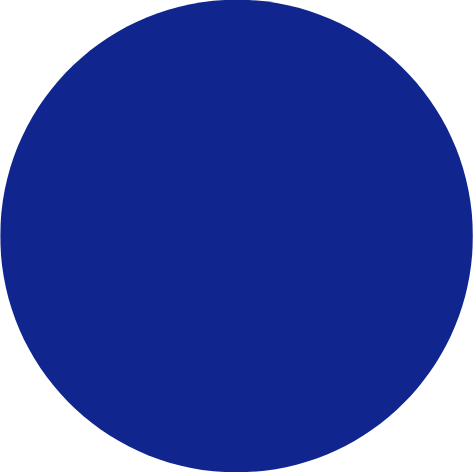 Appeals to authority
Social norms
Authority figures
Religious edicts
Laws or Rules

Radical relativism
“Anything goes”

Confusing factual, conceptual, moral issues
Facts
Concepts
Moral Issues
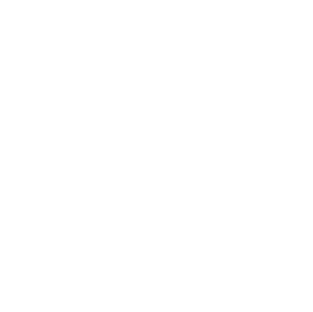 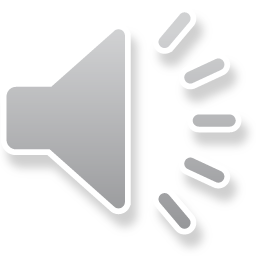 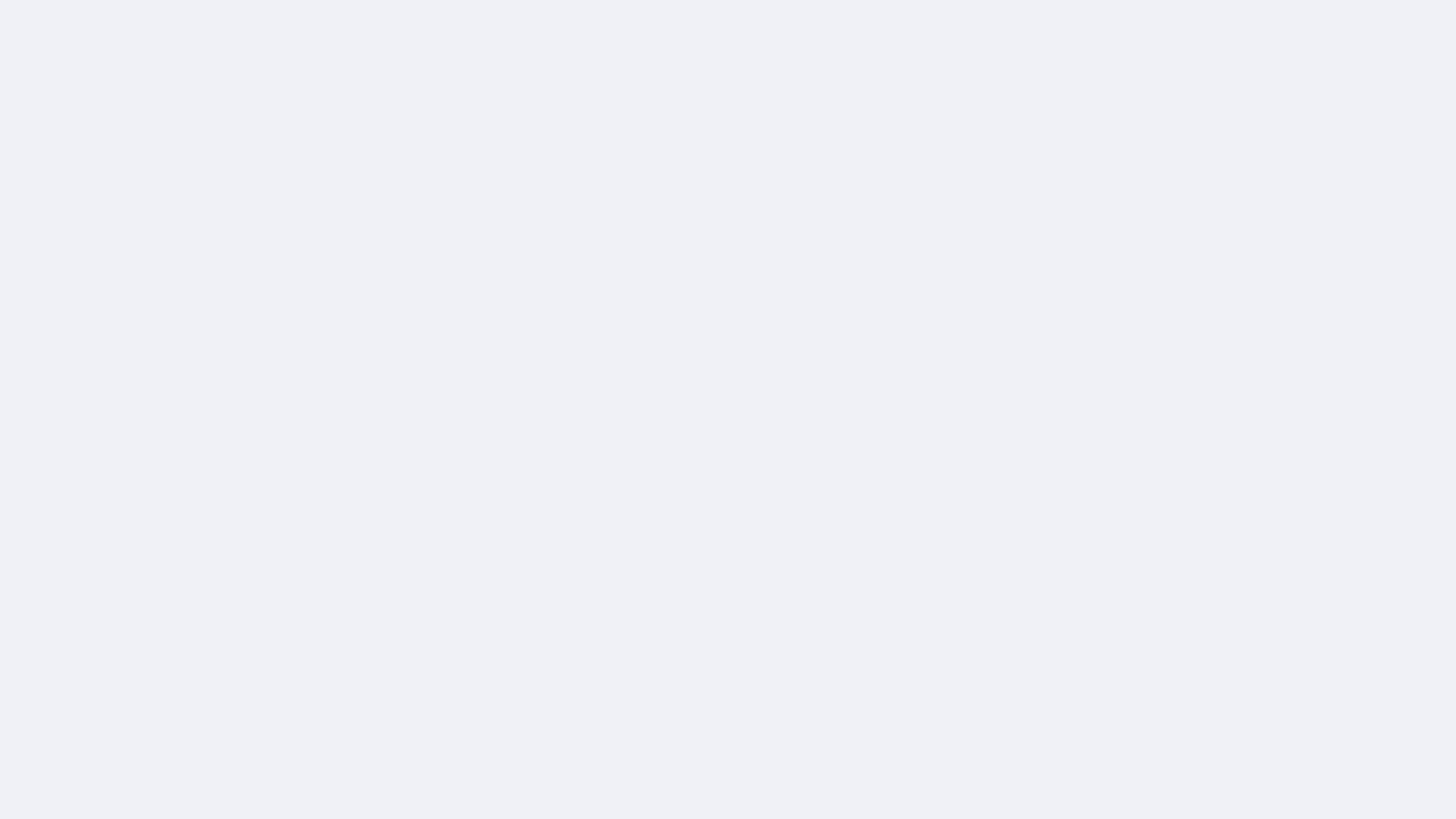 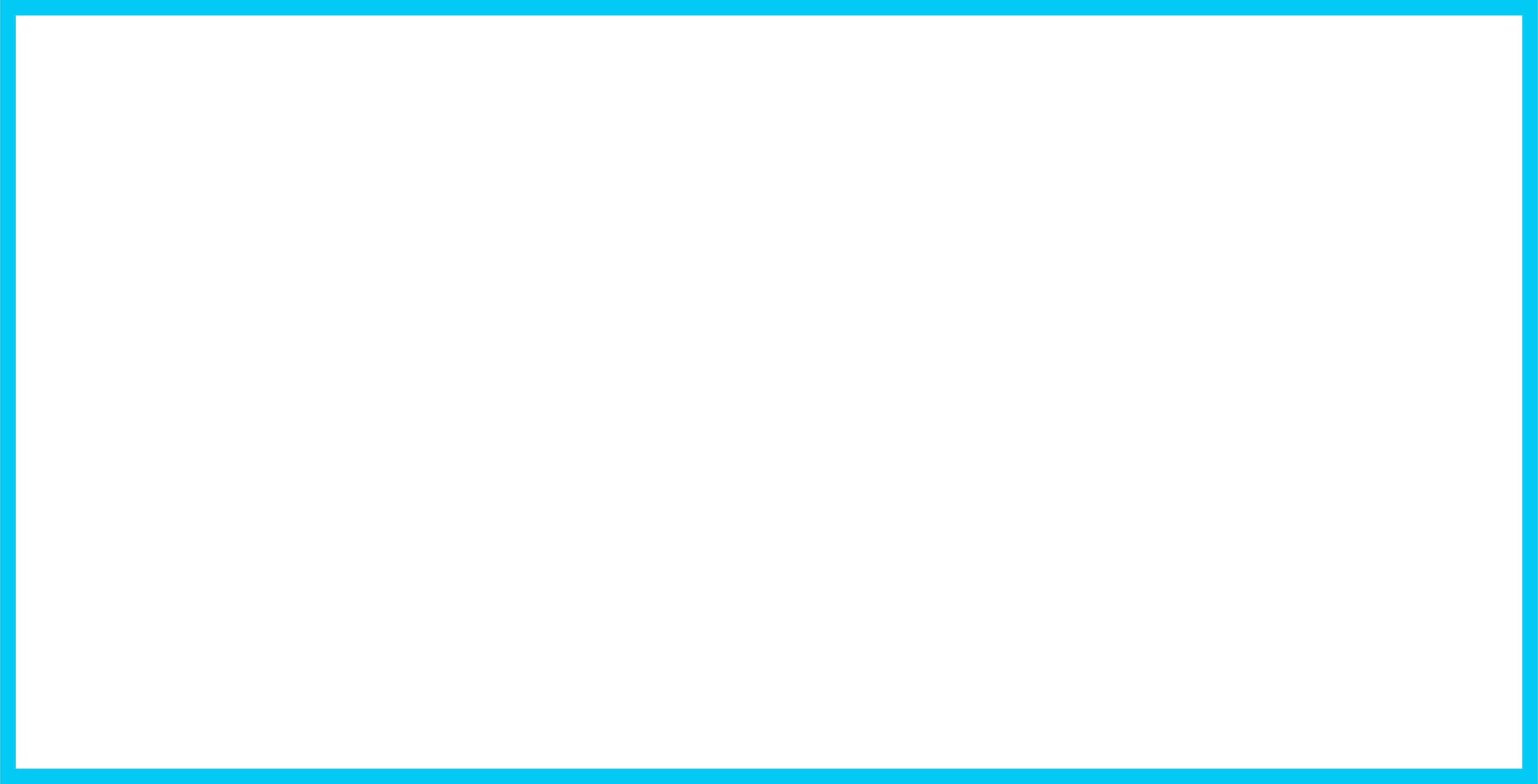 Before you finish the module, be sure that you spend some time to deepen the understanding of your own values and virtues.
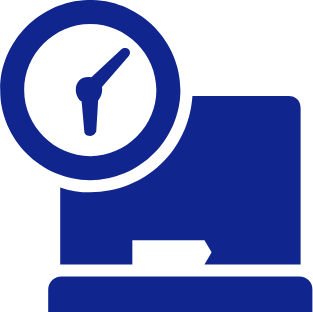 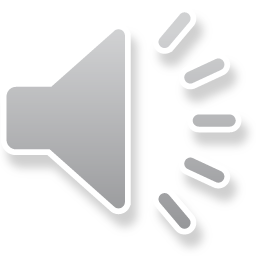 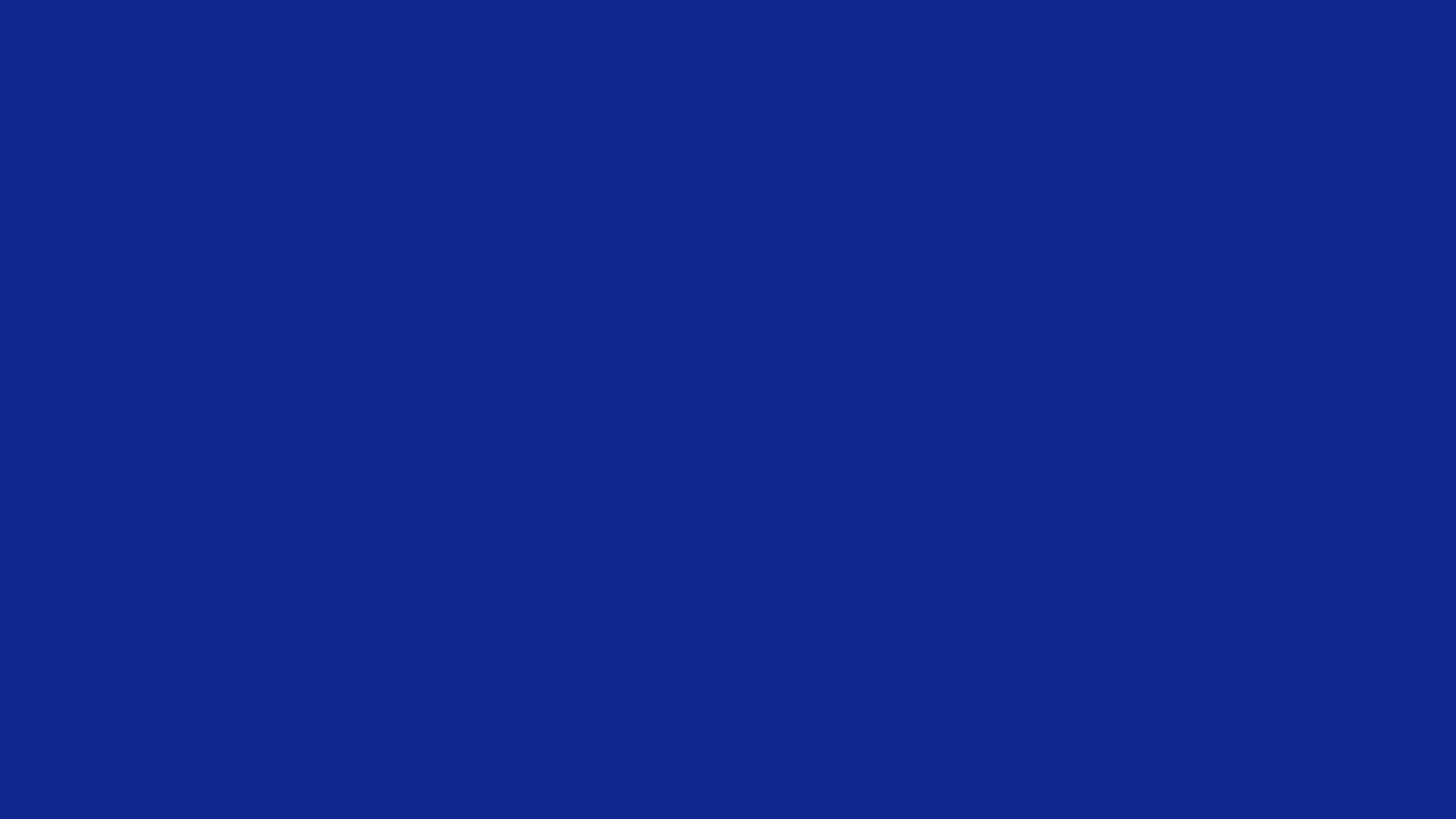 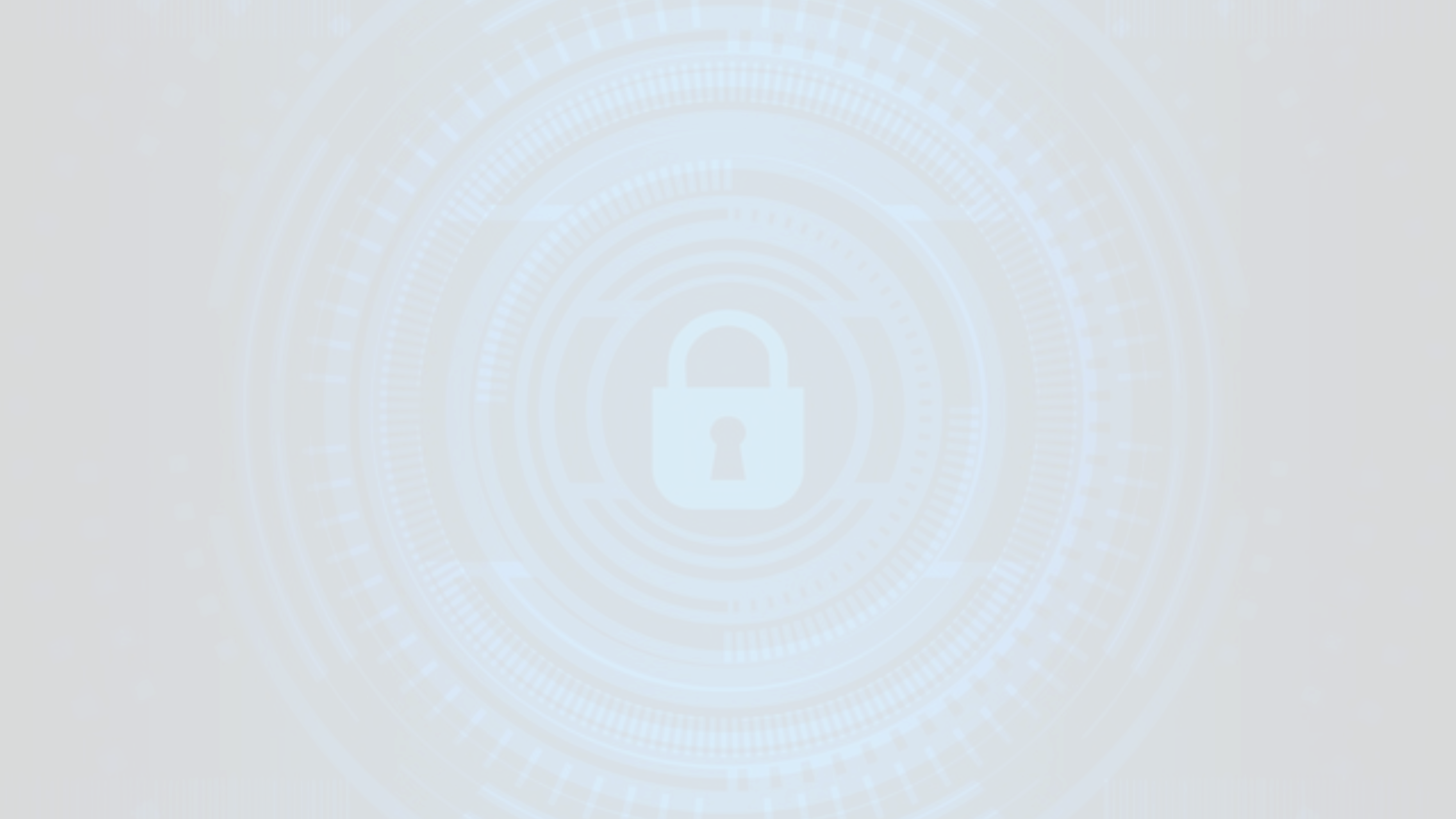 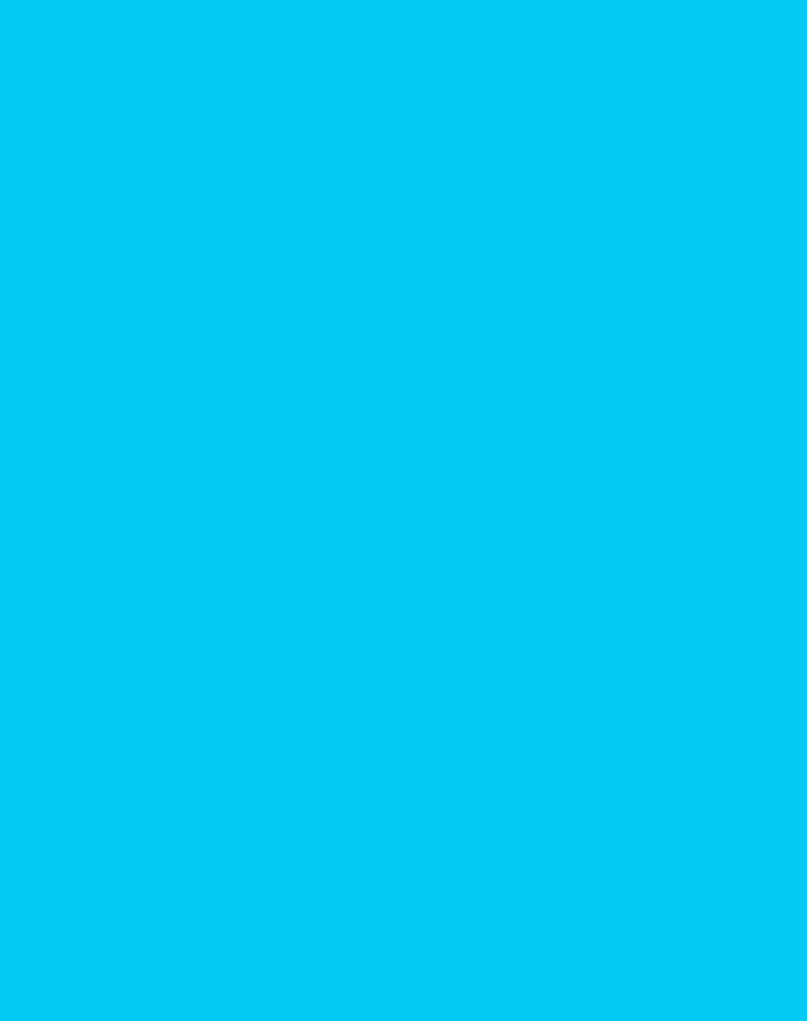 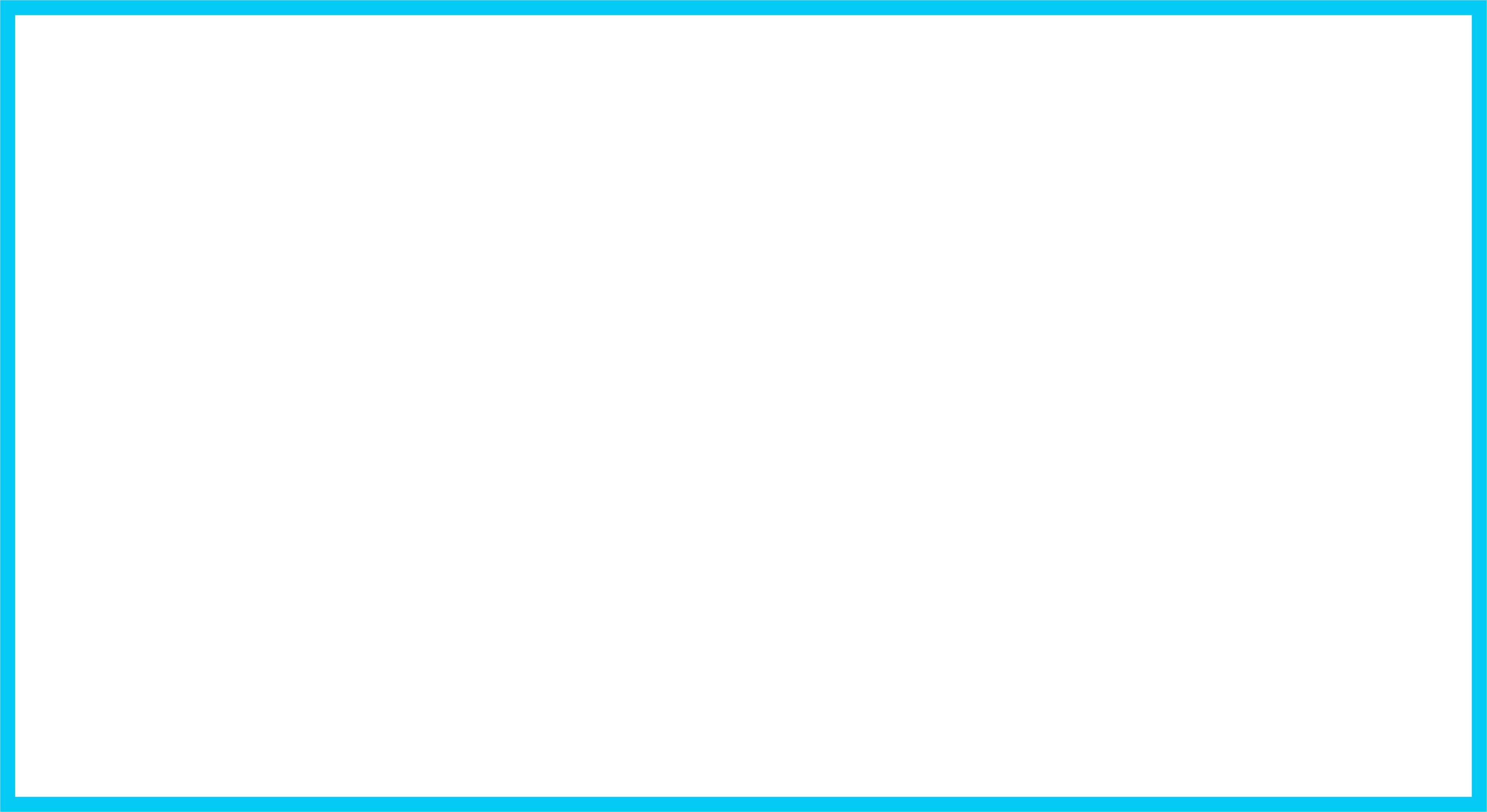 NEXT STEPS
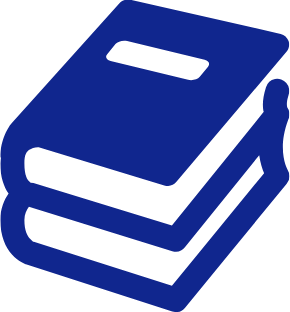 If you want to learn more about the topics presented in this module, here are some suggestions :

Duncan, P. (2009). Ethical Thinking: The Four Principles of Health Care Ethics. In Values, Ethics and Health Care, 1-168.
Varkey, B. (2021). Principles of clinical ethics and their application to practice. Medical Principles and Practice, 30(1), 17-28. (Open access)
Moyo, M., Goodyear-Smith, F. A., Weller, J., Robb, G., & Shulruf, B. (2016). Healthcare practitioners’ personal and professional values. Advances in Health Sciences Education, 21, 257-286.
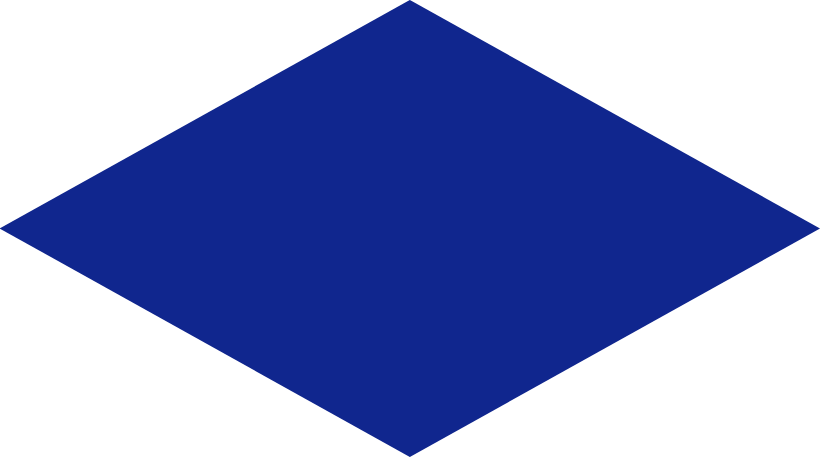 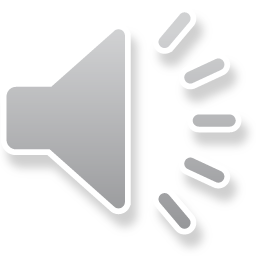